সকলকে  শুভেচ্ছা
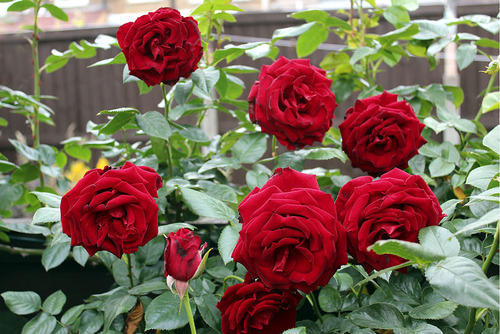 শিক্ষক  পরিচিতি
নামঃরীমা  সুলতানা
সহ-শিক্ষক
পারড়ুয়ারকুল  স.প্রা.বি
মহম্মদপুর  মাগুরা
পাঠ   পরিচিতি
বিষয়ঃ  প্রাঃবিজ্ঞান
শ্রেণিঃ  চতুর্থ
শিখনফল
৪.১.1:  বাড়ির  দৈন্দিন  ময়লা  আবর্জনা  নিদিষ্ট  স্থানে  কেনো ফেলা প্রয়োজন তা  বর্ননা করতে পারবে।
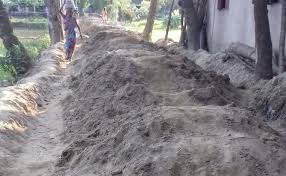 মাটির   ছবি
আজকের   পাঠ
মাটি
মাটির গুরুত্ব
প্রশ্নঃমাটি আমাদের  জীবনে কেনো গুরুত্বপূর্ণ  ?
মাটির     ব্যবহার
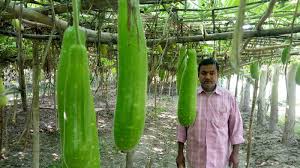 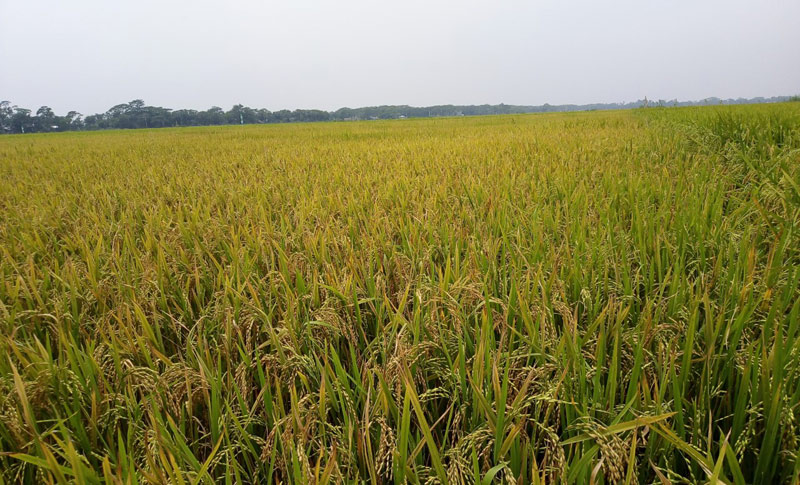 ফসল   উতপাদন
সবজি   উতপাদন
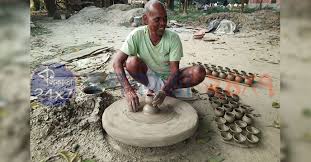 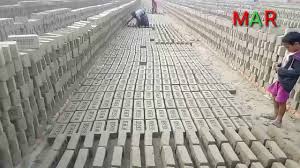 মাটির তৈরি হাড়ি পাতিল
মাটি দিয়ে  ইট তৈরি
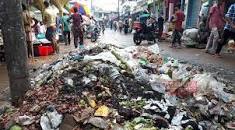 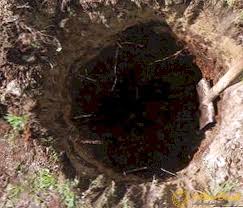 ময়লা আবর্জনা ফেলার জায়গা হিসাবে
নিরব  পাঠ
সঠিক শব্দ বসিয়ে শূণ্যস্থান পূরন করি
১)উদ্ভিদ  মাটি থেকে প্রয়োজনীয়………………  পায়  ।
২)পৃথীবীর  উপরিভাগের নরম আবরণই  হচ্ছে ……………।
পানি  ও  পুষ্টি
মাটি
বাম পাশের বাক্যাংশের  সাথে ডান পাশের বাক্যাংশের মিল করি  ।
১)ইট তৈরিতে                                          নিদৃষ্ট স্থানে ফেলবো            

২)আমরা ময়লা আবর্জনা                              মাটি ব্যবহার করি

                                                            ফসল  আবর্তন
বাড়ির   কাজ
আমরা ময়লা আবর্জনা কেনো নিদিষ্ট স্থানে ফেলবো সে সুম্পর্কে দুটি বাক্য লিখ ।
সকলকে  ধন্যবাদ
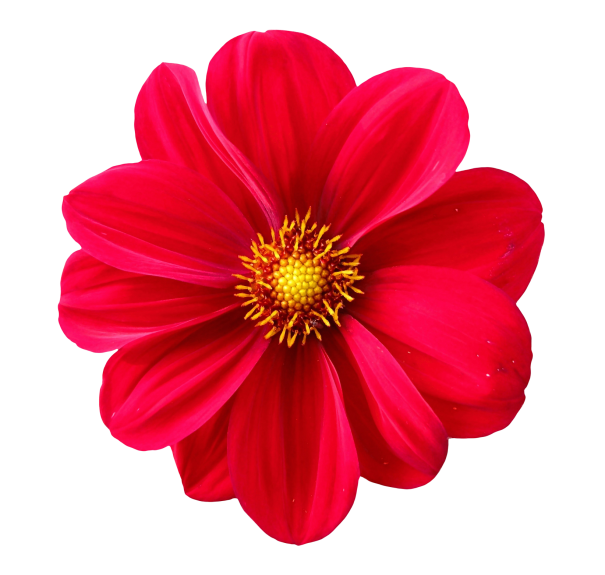 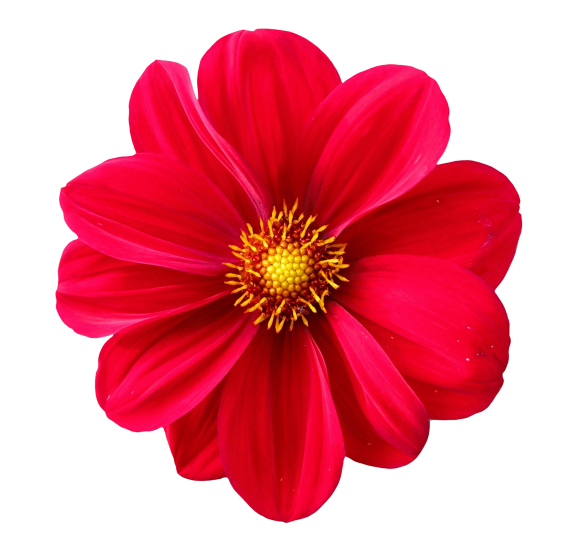 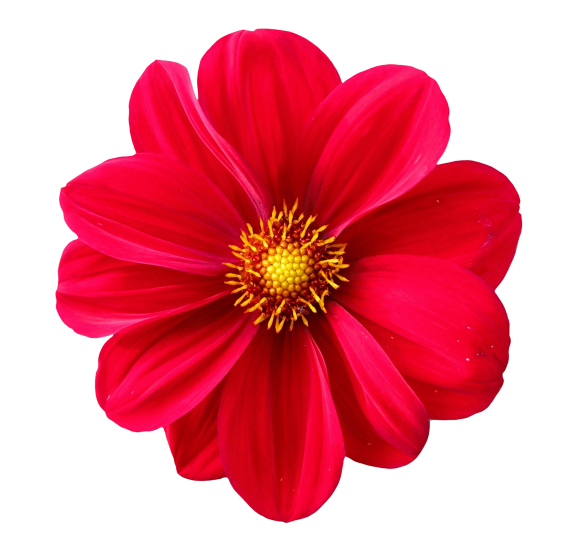